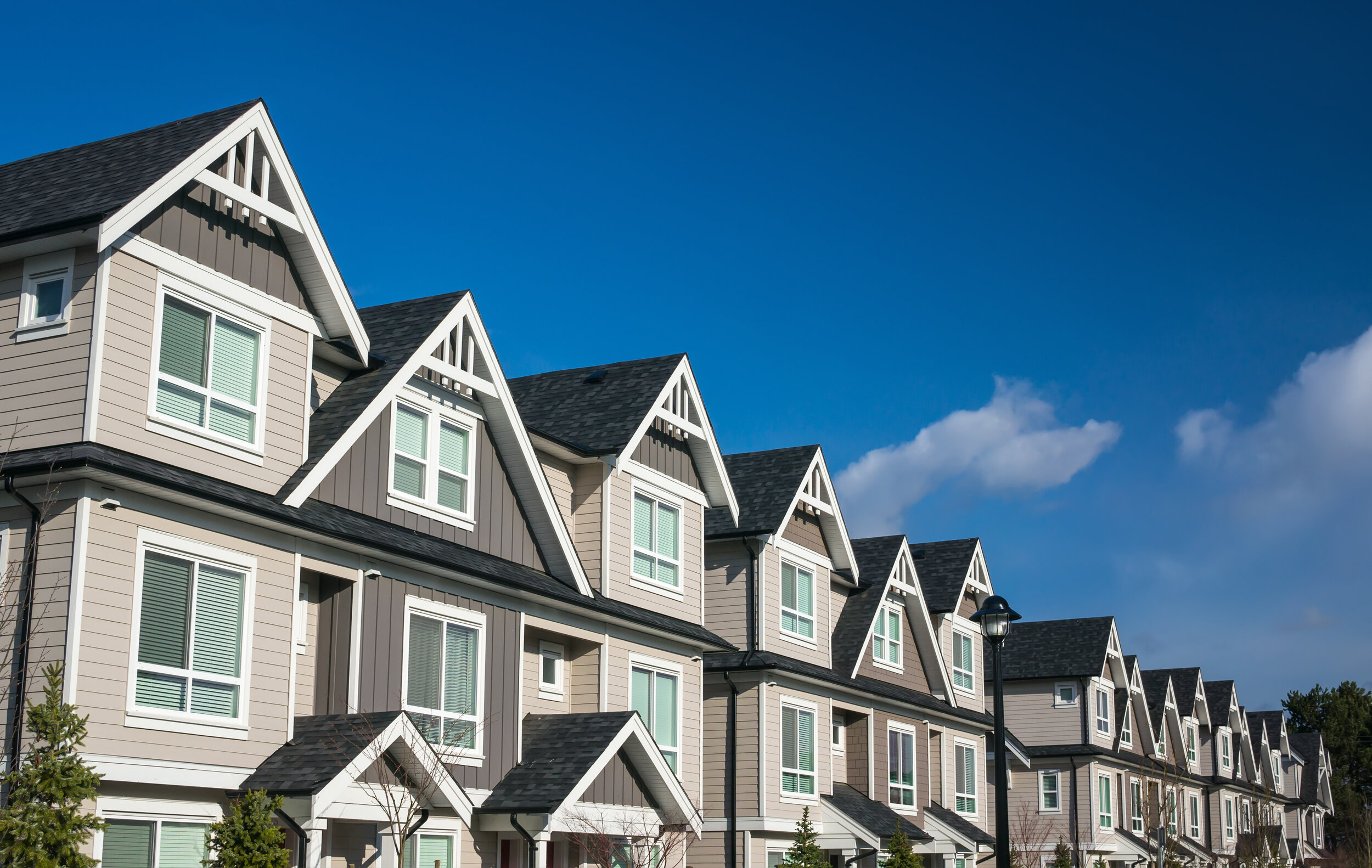 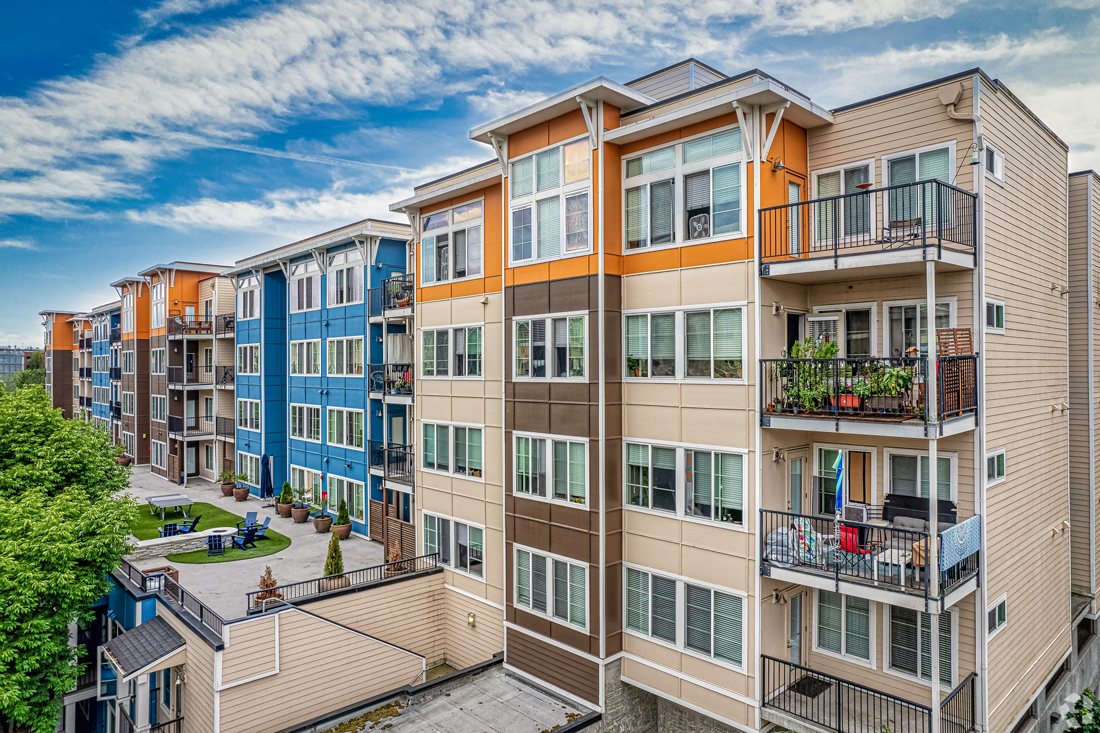 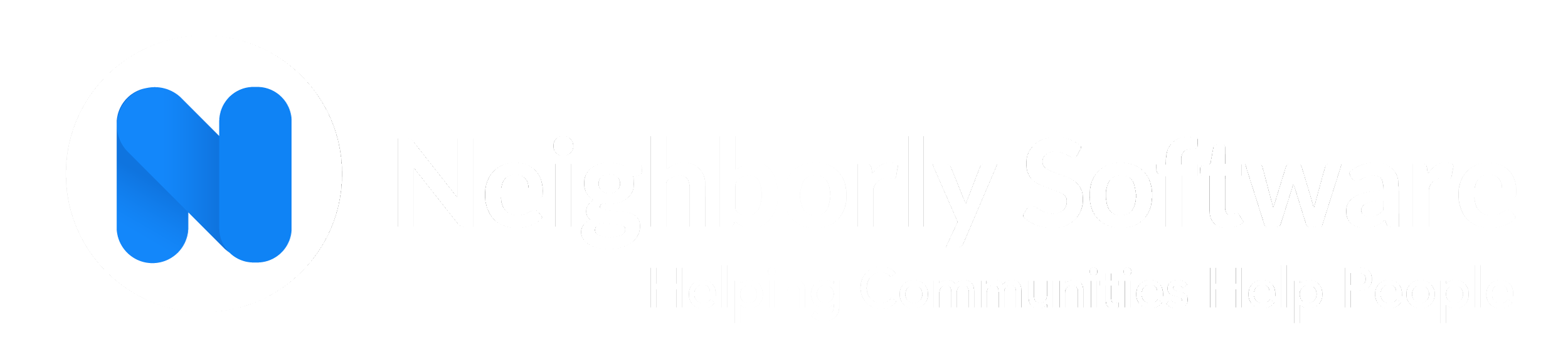 About us
Our cloud-based software is revolutionizing Housing, Economic, Community Development, Disaster Recovery-MIT, and Housing Choice Voucher program administration.

Serving 375+ clients (‘Neighbors’), we deliver efficiency, compliance, and data-driven insights that maximize community impact.

Our platform automates and simplifies the enrollment, administration, and reporting of 20+ Treasury & HUD programs.
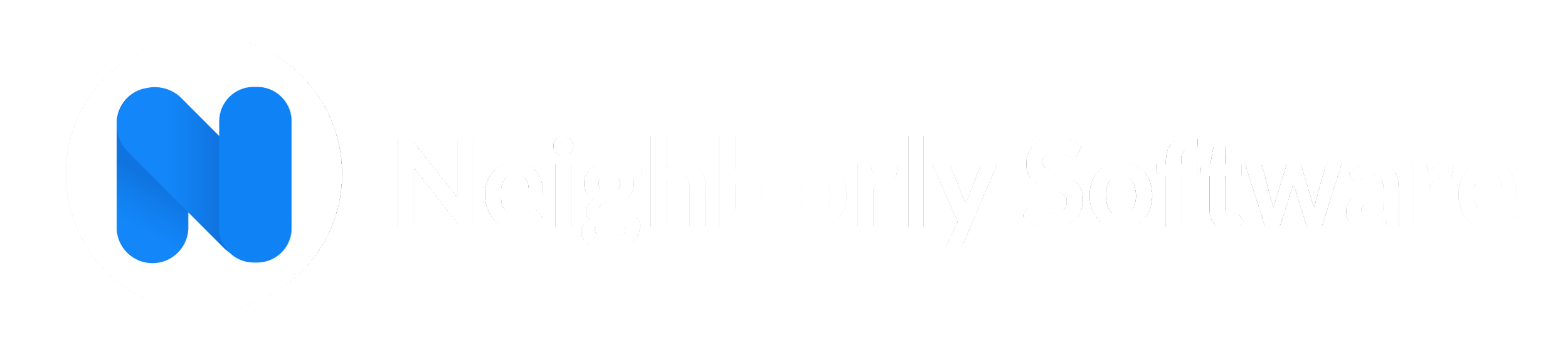 The Neighborhood : January 2020
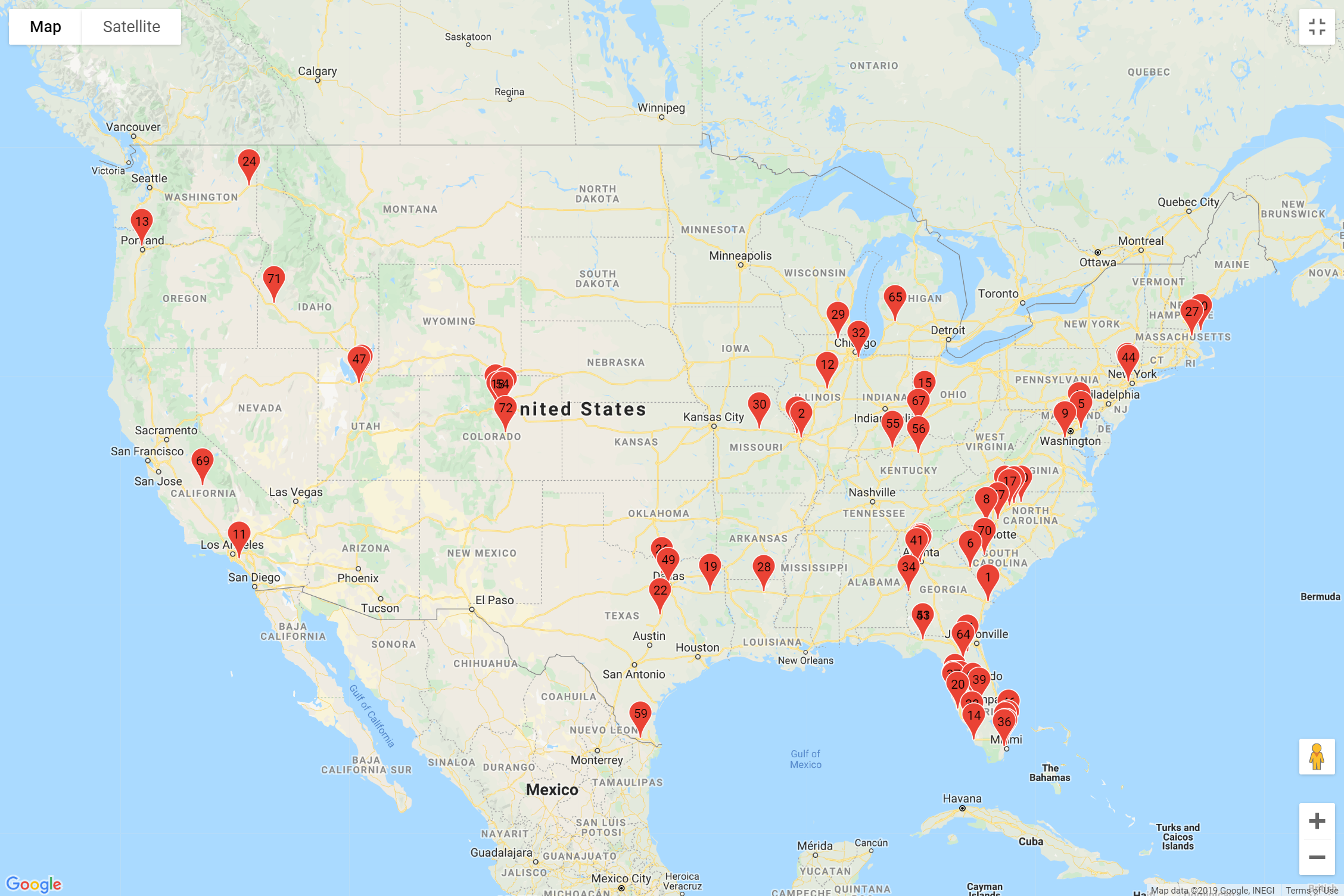 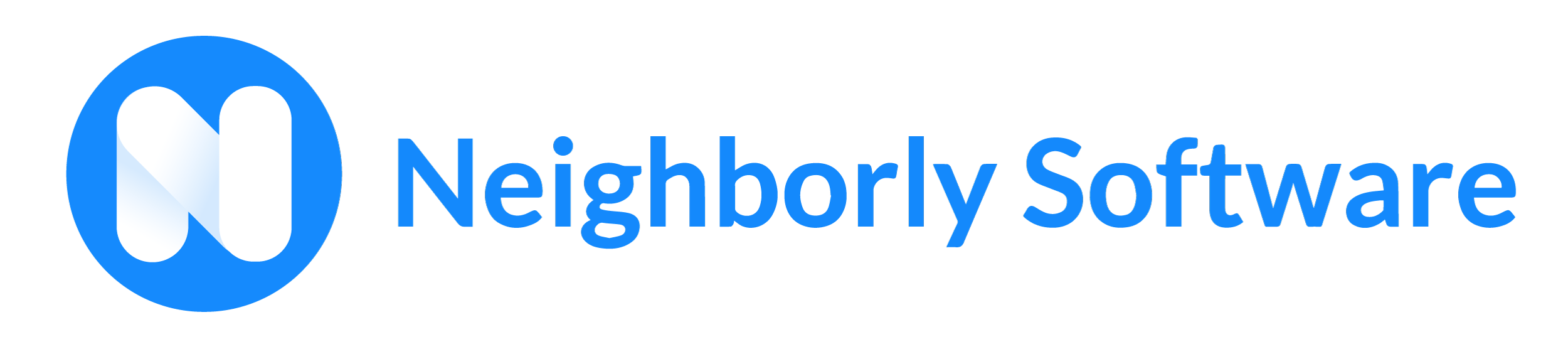 The Neighborhood : January 2023
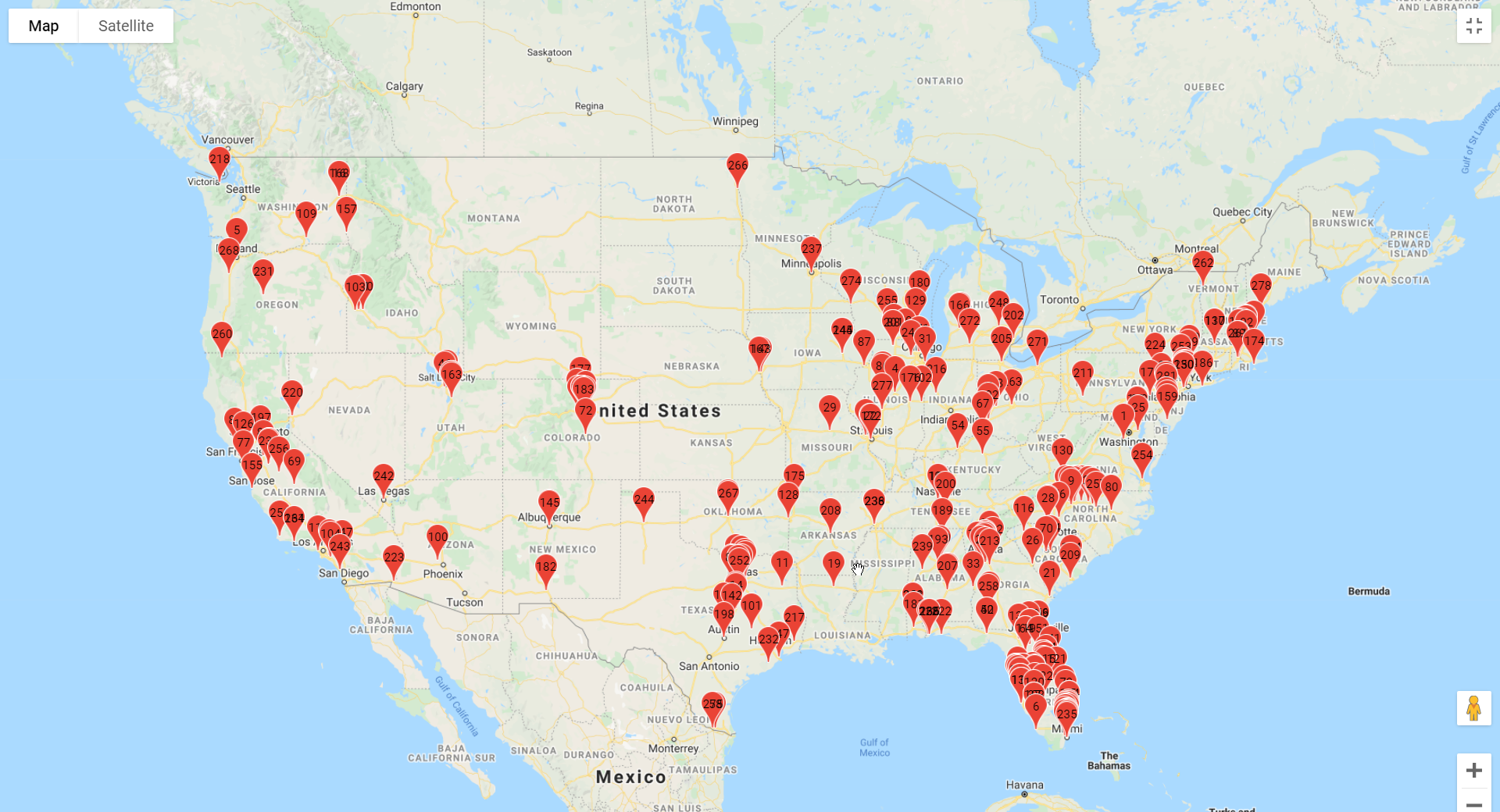 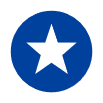 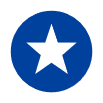 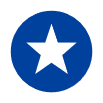 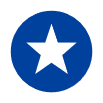 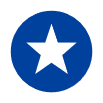 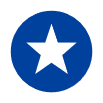 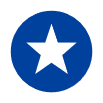 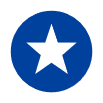 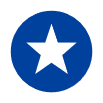 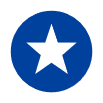 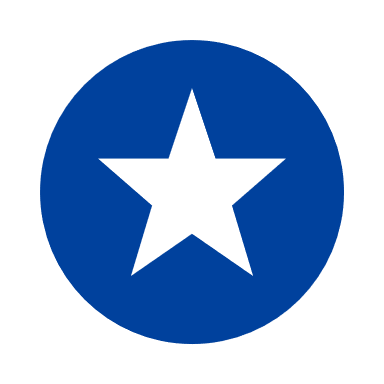 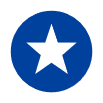 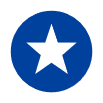 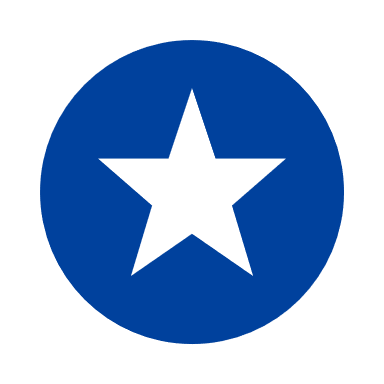 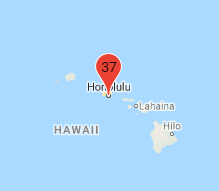 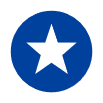 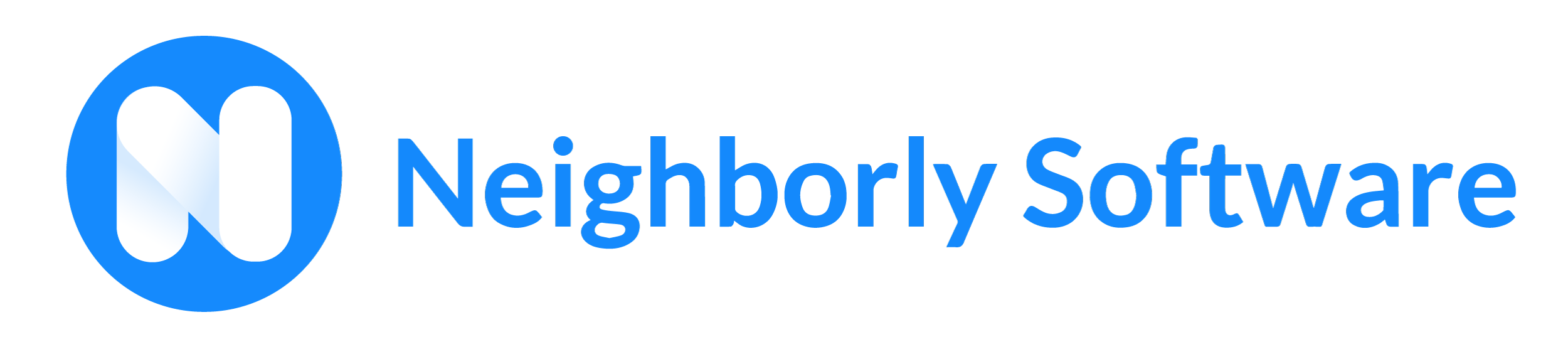 Crazy 30+ months for HCD organizations
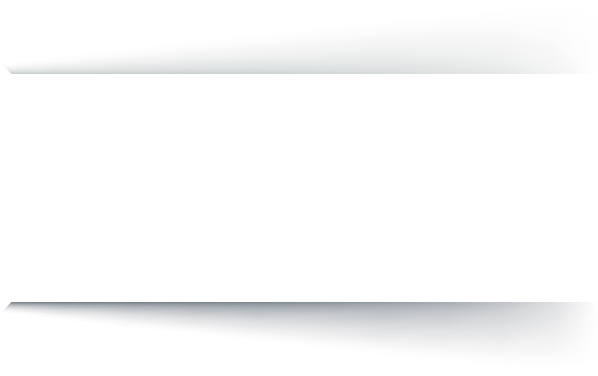 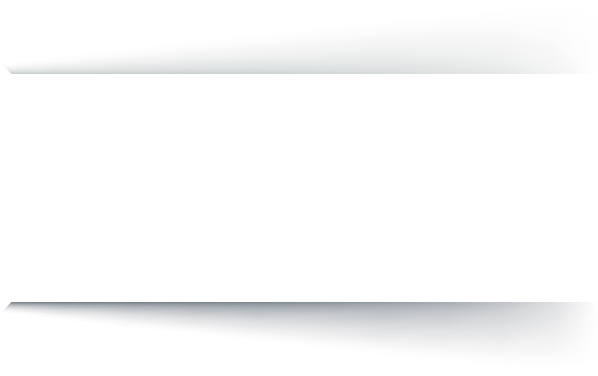 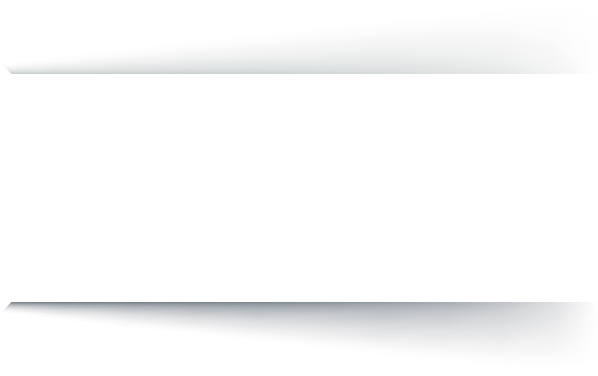 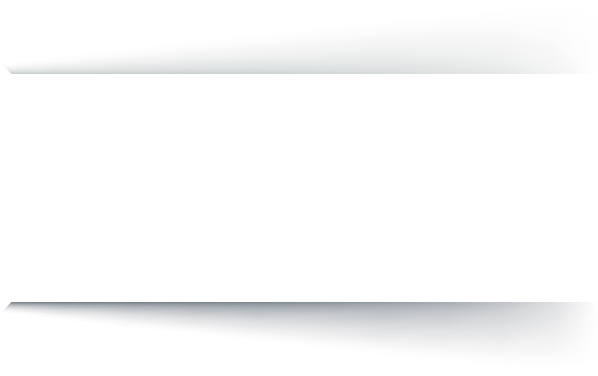 KEY CHALLENGES FACED
Historic Funding Allocations
Need to distribute huge sums of money in a short period of time
COVID-19
Ability to work from home
Affordable Housing
Homelessness crisis
Great Resignation
Loss of knowledge capital
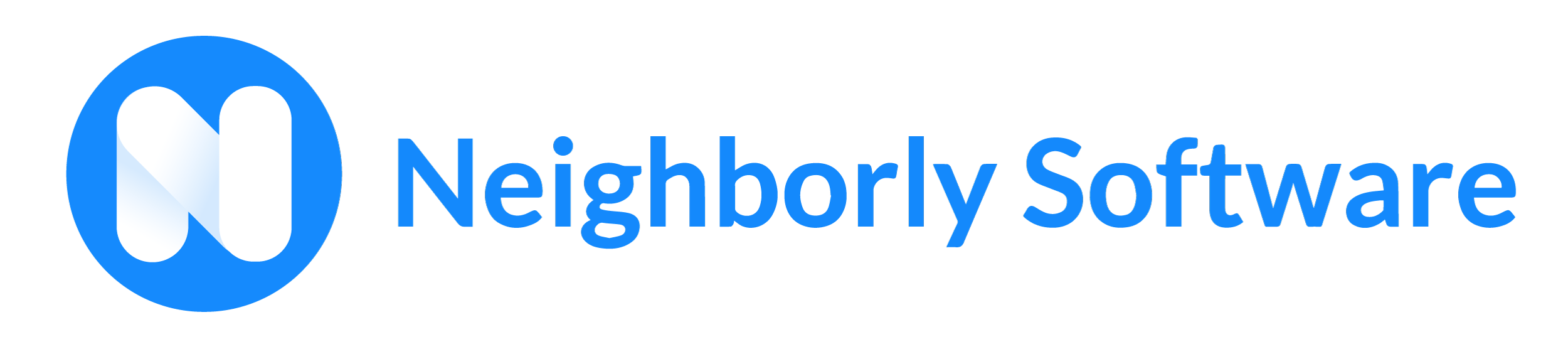 OUR SOLUTIONS
Market-Leading Treasury & HUD Program Management
Housing, Economic & 
Community Development Programs
Helping Communities Help People
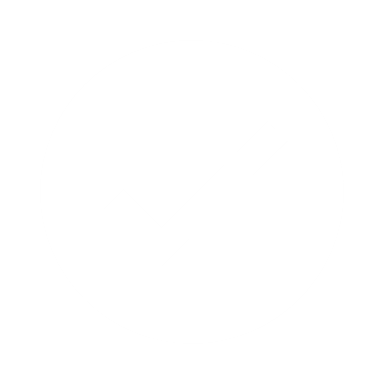 Administer 20+ HECD activities with an end-to-end application designed specifically for the public sector.
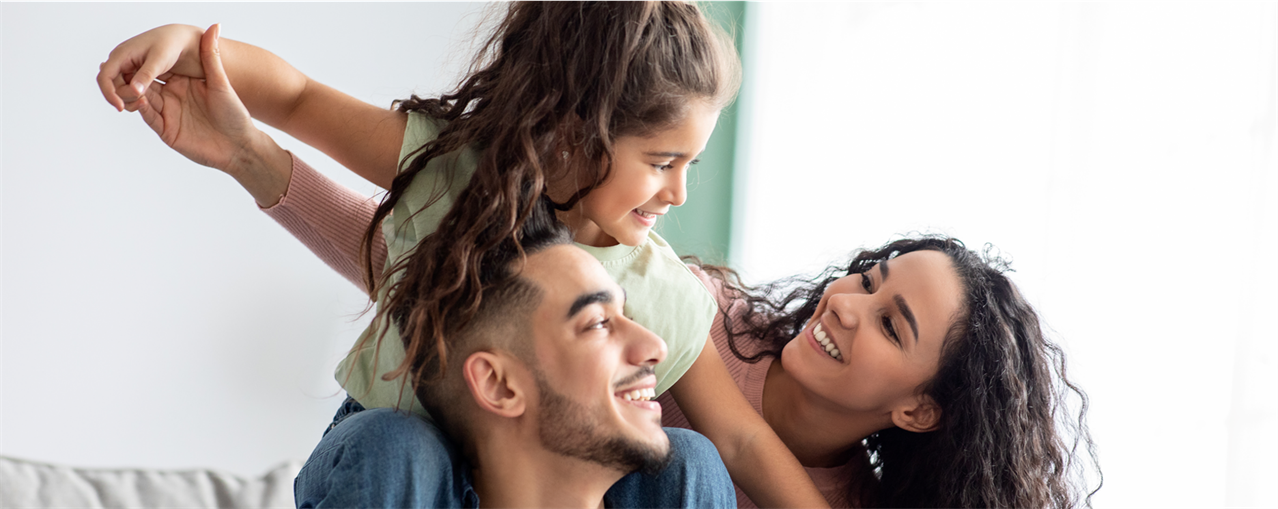 Disaster Recovery – MIT Programs
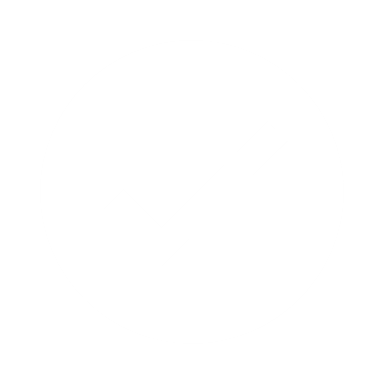 Help your community recover from natural disasters by administering CDBG-DR and CDBG-MIT activities on an integrated, comprehensive platform.
Housing Choice Voucher Program
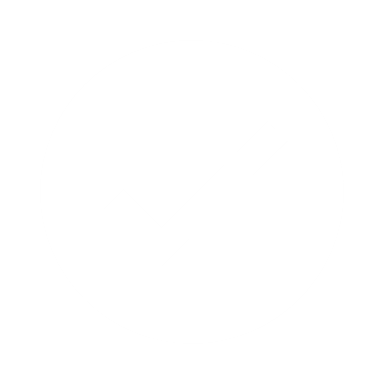 Simplify with a single, connected solution supporting every PHA function. Gain agency-wide oversight and streamline management of PHA’s, Housing Choice Vouchers, finance, and compliance.
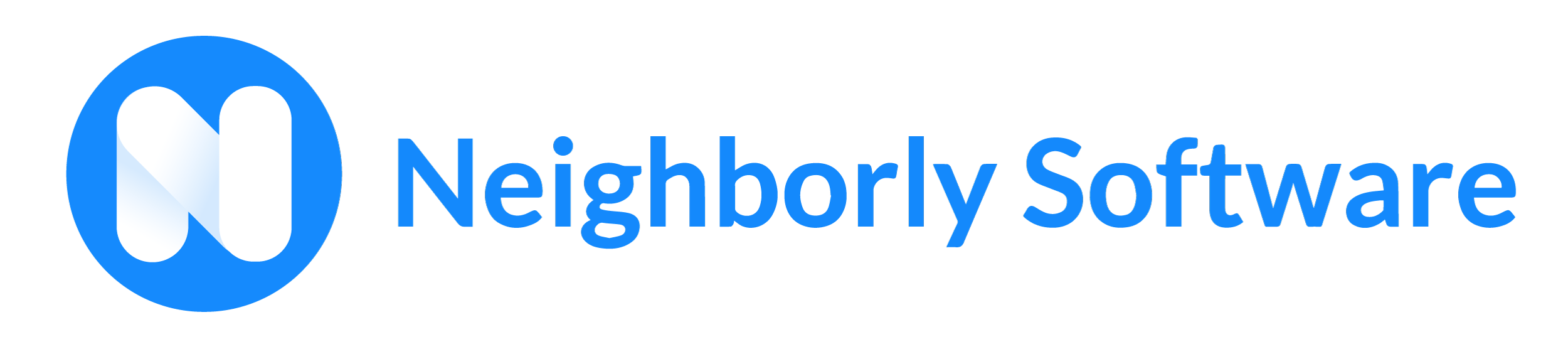 Six Modules, One Comprehensive Solution
Grant Management
Case Management
Loan Processing
Construction
Asset Monitoring
Reporting
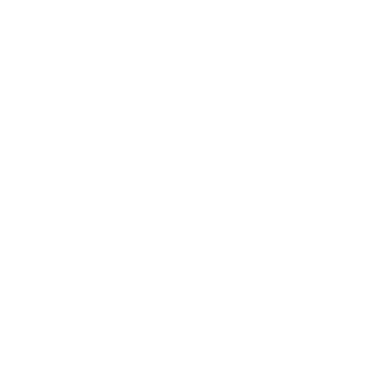 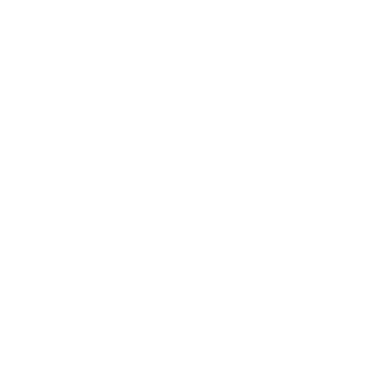 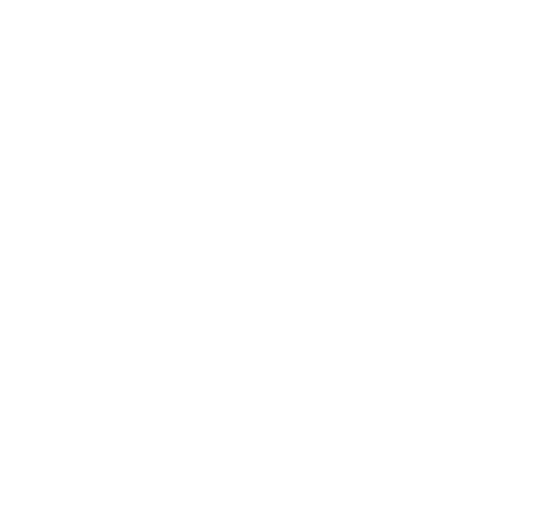 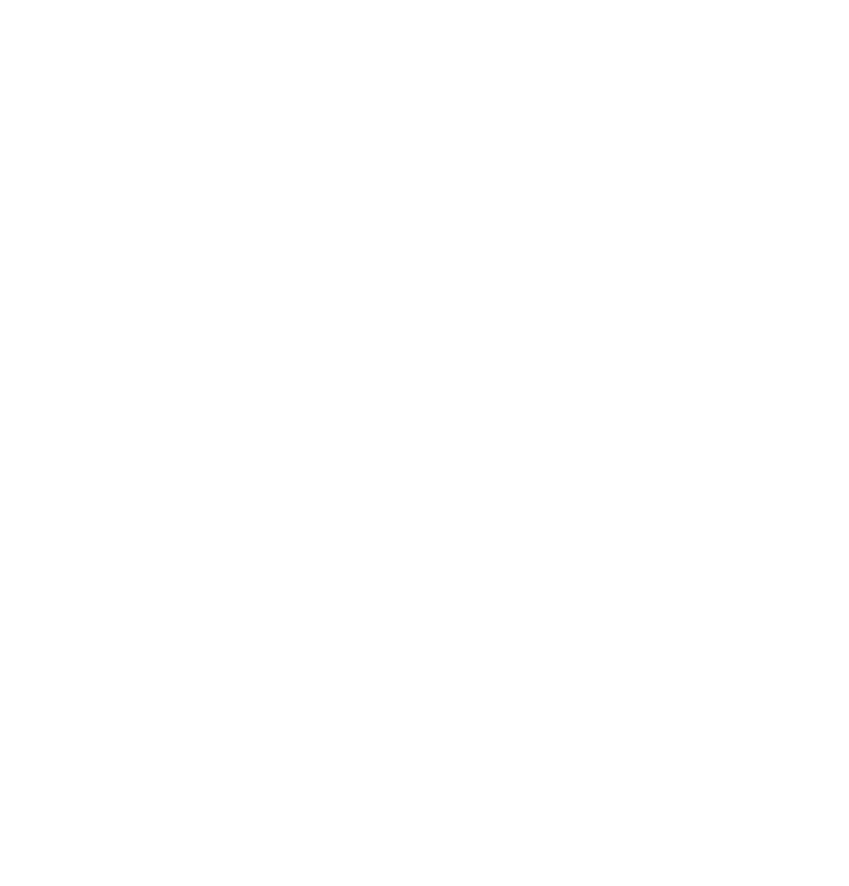 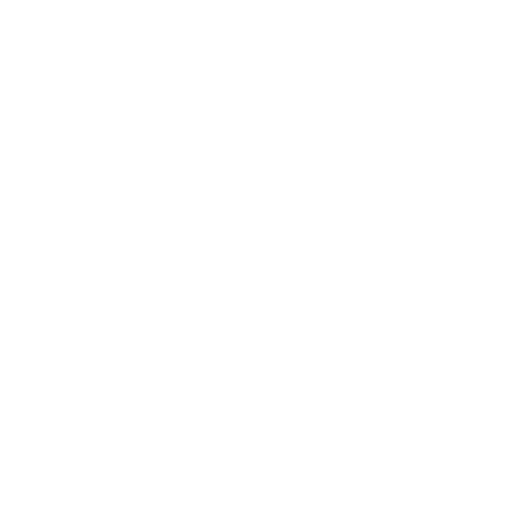 Accept, review and score grant applications
Process subrecipient draw requests
Submit accomplishment reports
Track funding & program income
Manage beneficiary information
Track household demographics
Upload & store case documents
Conduct audit reviews
Originate & track deferred, forgivable, and amortized loans
Complete underwriting
Generate loan documents
Produce Payoff Statements & 1098’s
Complete property inspections
Generate work write-ups
Accept online contractor bids
Process contractor draw requests
Evaluate housing unit affordability
Re-certify tenants
Complete property inspections
Manage cure notices
Complete monitoring
Produce standard HUD CAPERs reports
Create ad-hoc reports based on unique inquires
Export data to excel or third-party data mart
Display activities on a map
Software Designed to
Help Communities 
Recover From Disasters
Enroll, administer & report for typical CDBG 
Disaster Recovery – MIT programs, including:
Homeowner 
Buyout
Economic 
Revitalization
Public 
Infrastructure
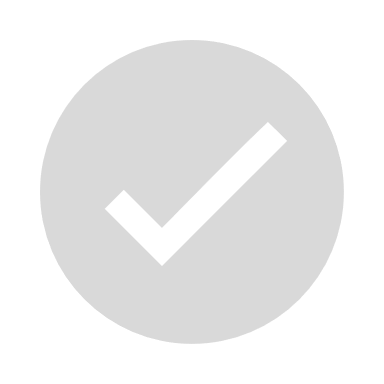 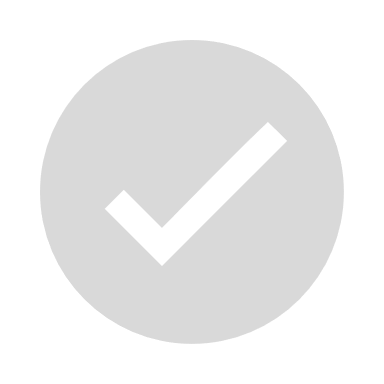 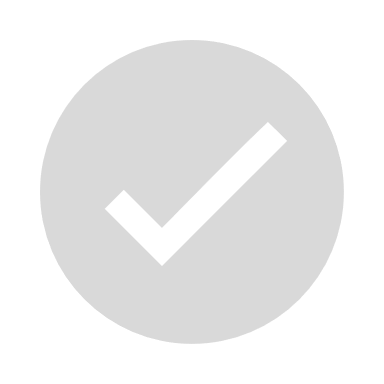 Housing Rehab/
Reconstruction
Disaster Mitigation/
Preparedness
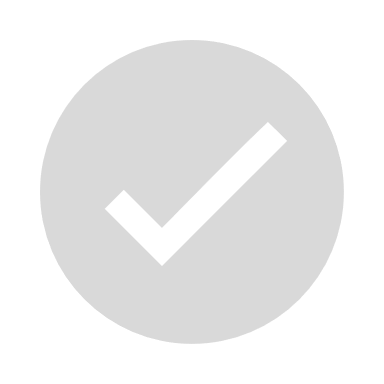 Emergency
Repairs
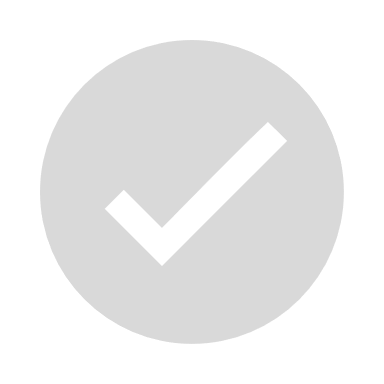 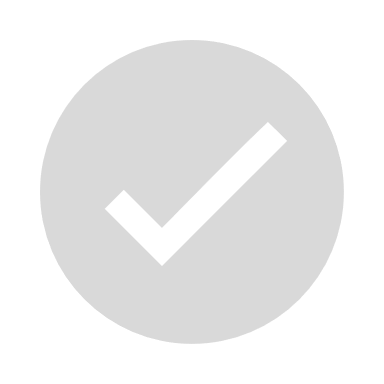 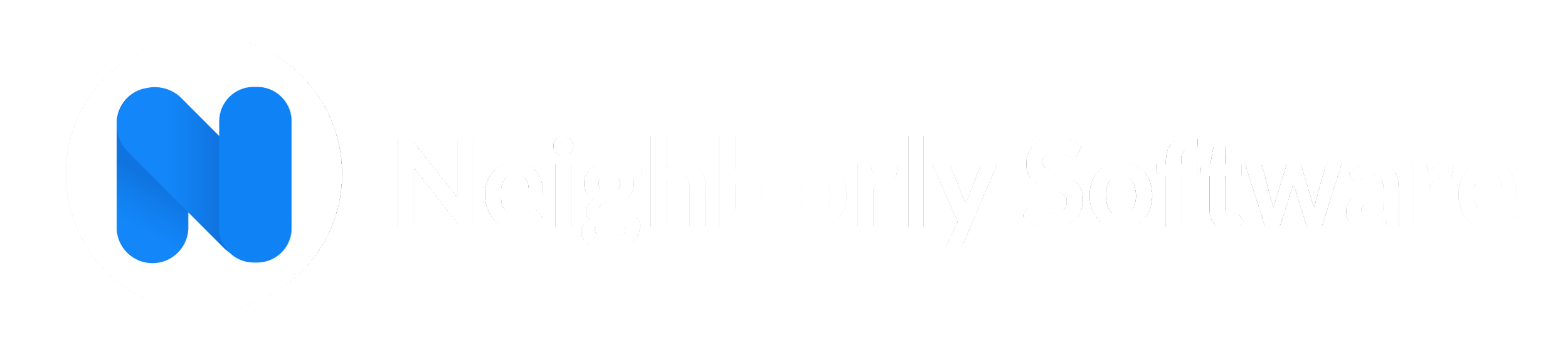 Out-of-the-Box CDBG 
Disaster Recovery- MIT
Program Management
CONFIGURE AND LAUNCH RECOVERY PORTAL IN AS LITTLE AS 48 HOURS
ACCELERATED 
DISBURSEMENT OF FUNDS
ACCESS & COLLABORATION 
FOR ALL STAKEHOLDERS
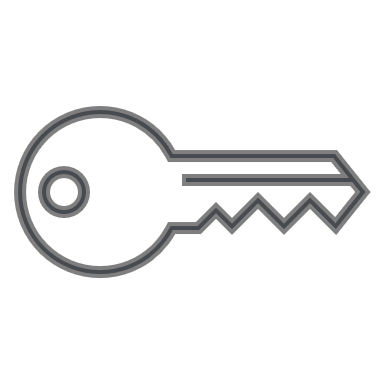 CREATE CATEGORIES OF TIE BACK & UPLOAD DIRECTLY TO SYSTEM
BEST PRACTICE 
APPLICATIONS & CHECKLIST
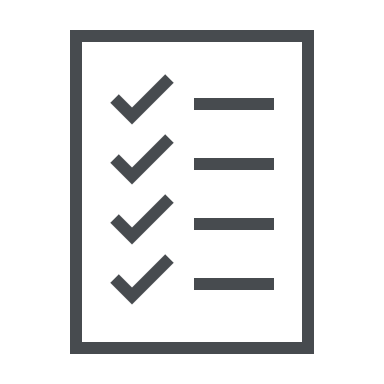 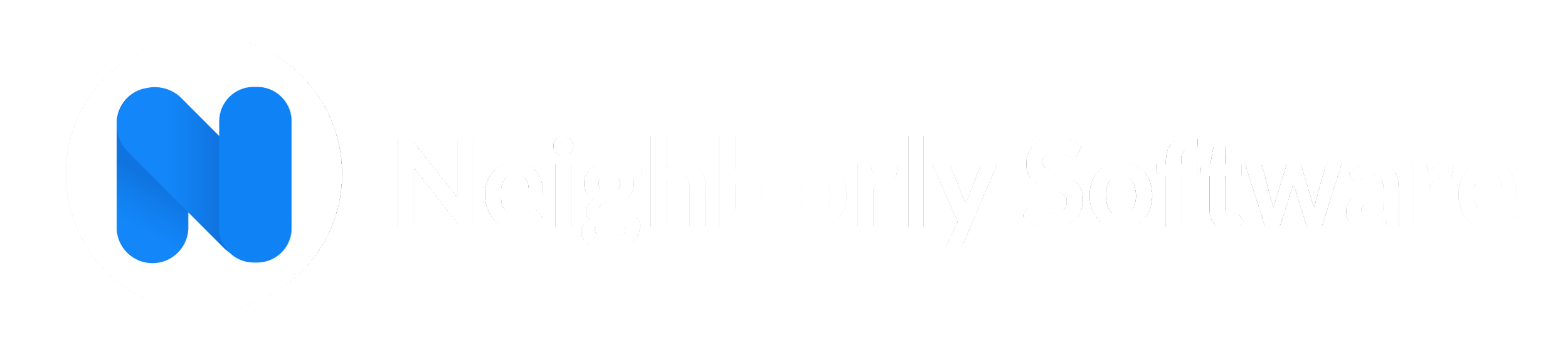 HCV Software with a Fresh Approach
Get the right fit for your your HCV activities and 
say goodbye to force-fitting into large, costly and complicated systems you don’t need
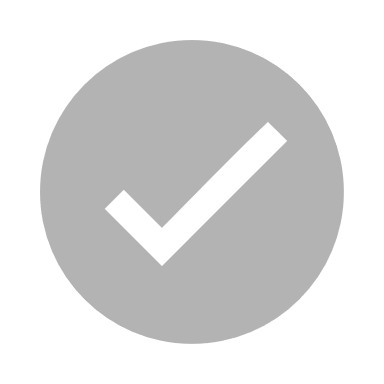 Comprehensive online access, 
from waitlist to voucher close-out
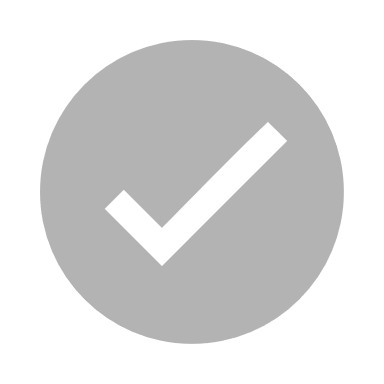 Intuitive design organized around all your HCV workflows
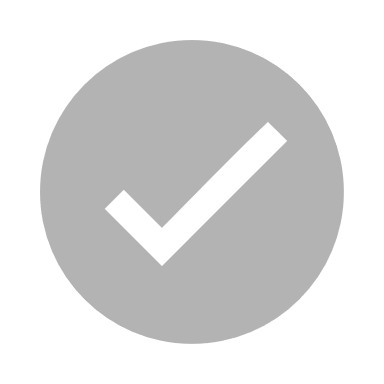 Standard HUD & ad-hoc reports 
available in one click
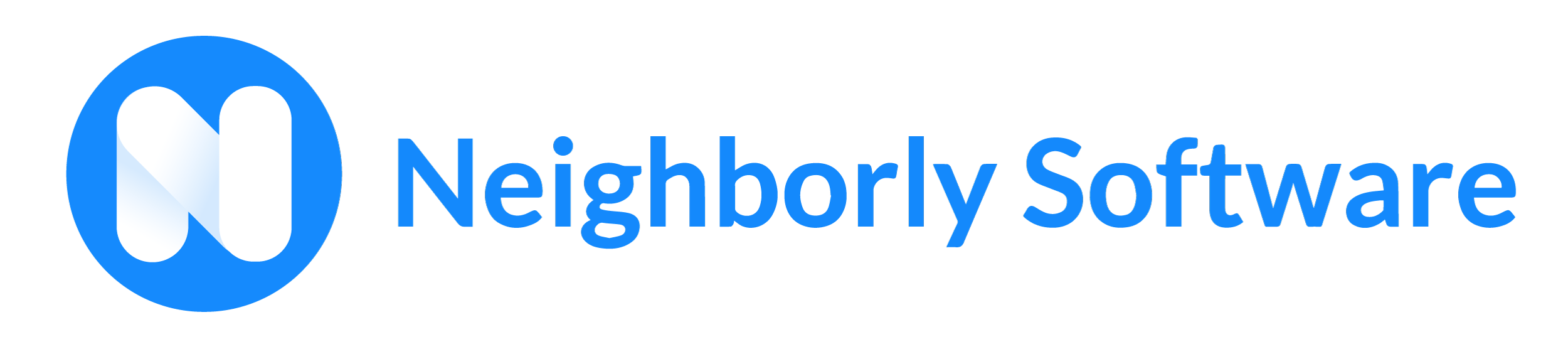 Connect & Empower Your Staff, Landlords & Tenants
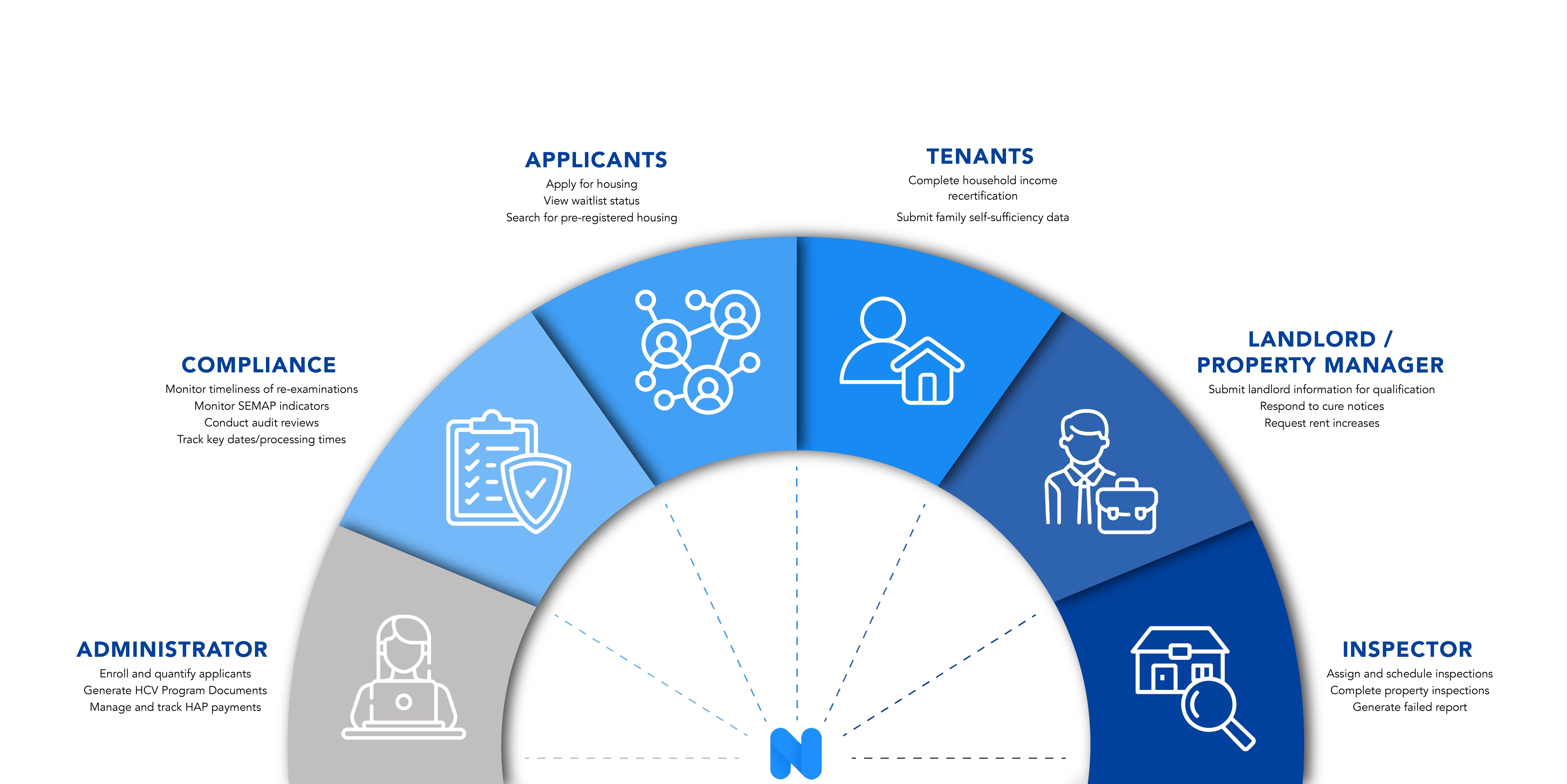 APPLICANTS
TENANTS
-Complete household income 
 recertification
-Submit family self-sufficiency data
-Apply for housing 
-View waitlist status
-Upload & sign documents
OWNERS/
LANDLORDS
COMPLIANCE
-Monitor timeliness of
 re-examination
-Monitor SEMAP 
 indicators
-Conduct audit reviews
-Track key dates/
 processing times
-Respond to cure notices
-Manage units
-Digitally sign RFTA
ADMINISTRATOR
INSPECTOR
-Enroll & qualify applicants
-Generate standard reports (RFTA, HAP, 50058, VMS)
-Manage & track HAP payments
-Process port-ins & port-outs
-Align & schedule   inspections
-Complete property inspections
-Generate failed report
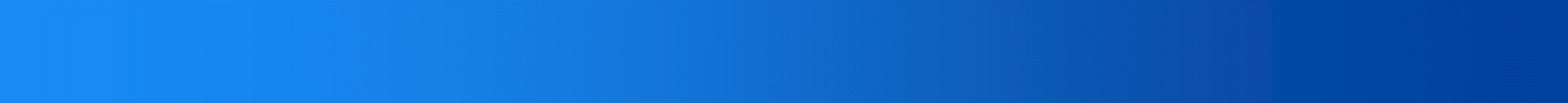 Neighborlytics Daas
Data as a Service
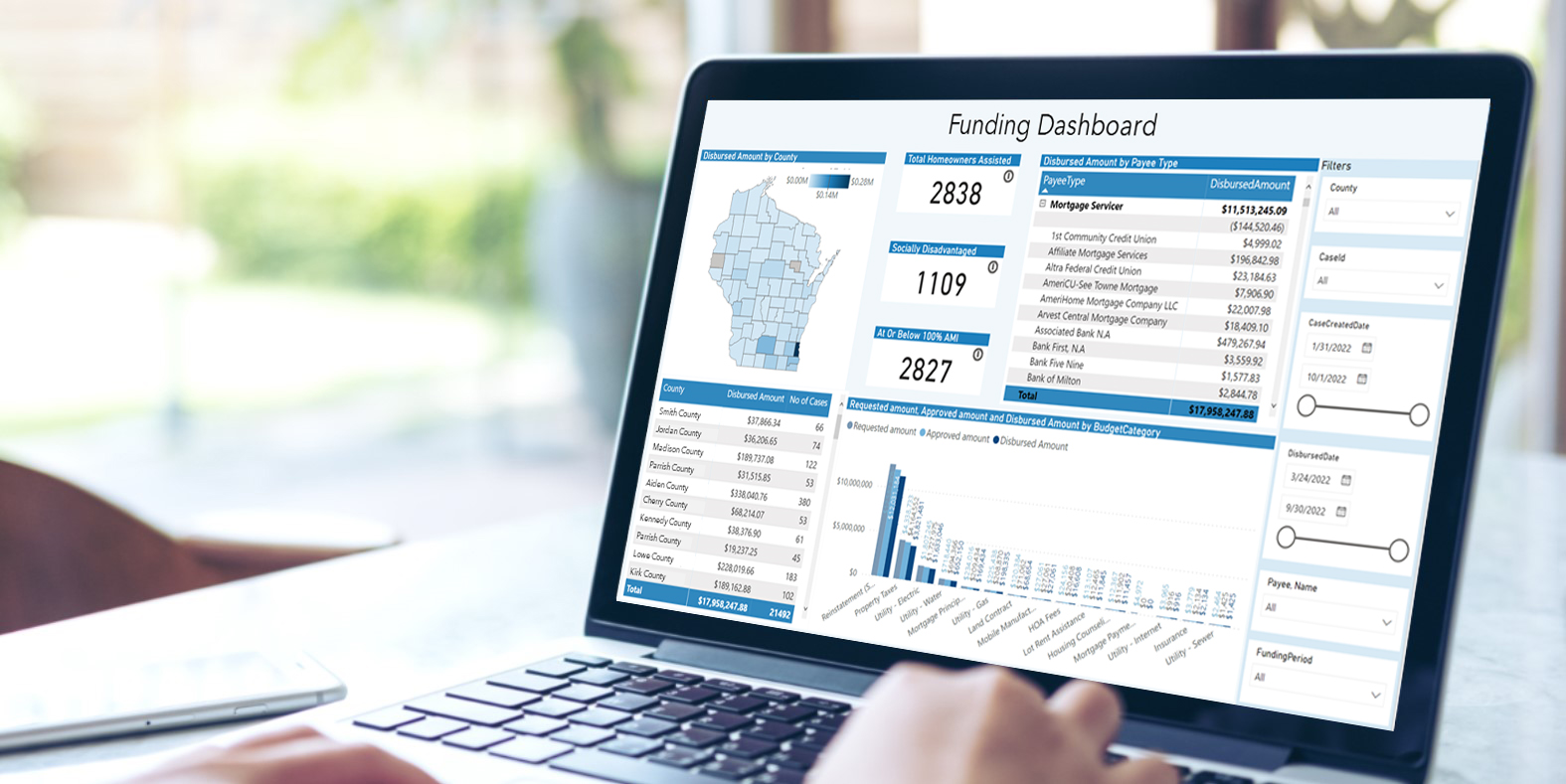 Sharper Insights. 
More Informed Decision-Making.
Connect directly to your Snowflake Data Warehouse & eliminate APIs/ third-party data file sharing

Access your data through tables for Cases, Submissions, Audit Logs, Draws, Funding, Income Sources, Transactions

Stream analytics in near real-time (15-minute intervals)

Connect Snowflake with various reporting software 
   
Create your own unique data pulls 

Generate custom, embedded, and public visualization reports
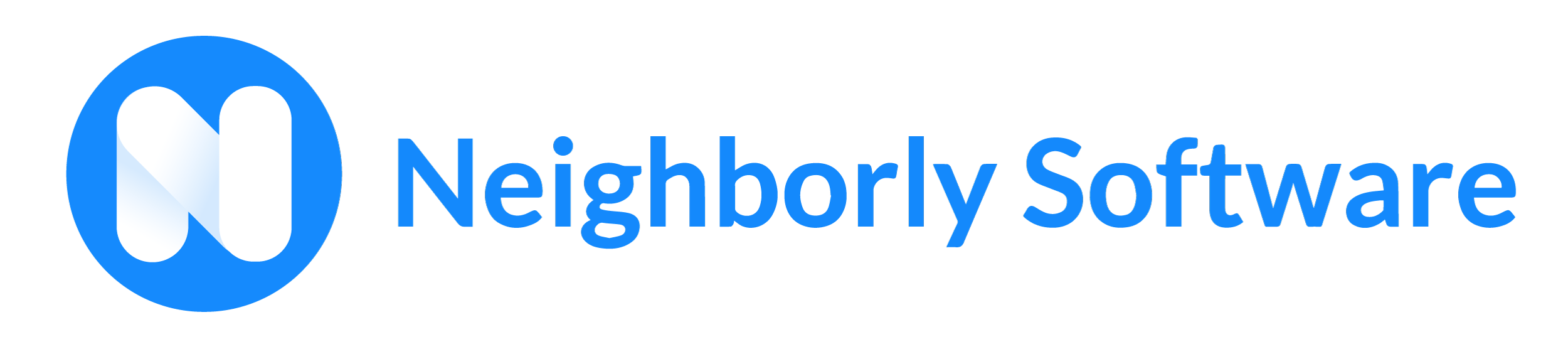 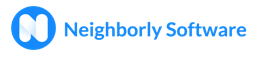 Sales Territory Map
WA
ME
MT
ND
VT
MN
OR
NH
ID
WI
MA
SD
CT
MI
WY
NJ
IA
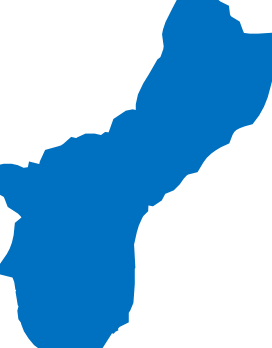 NE
OH
DC
NV
IN
IL
DE
GU
UT
CO
VA
CA
MO
KS
KY
NC
TN
OK
AZ
SC
NM
AR
AL
MS
GA
LA
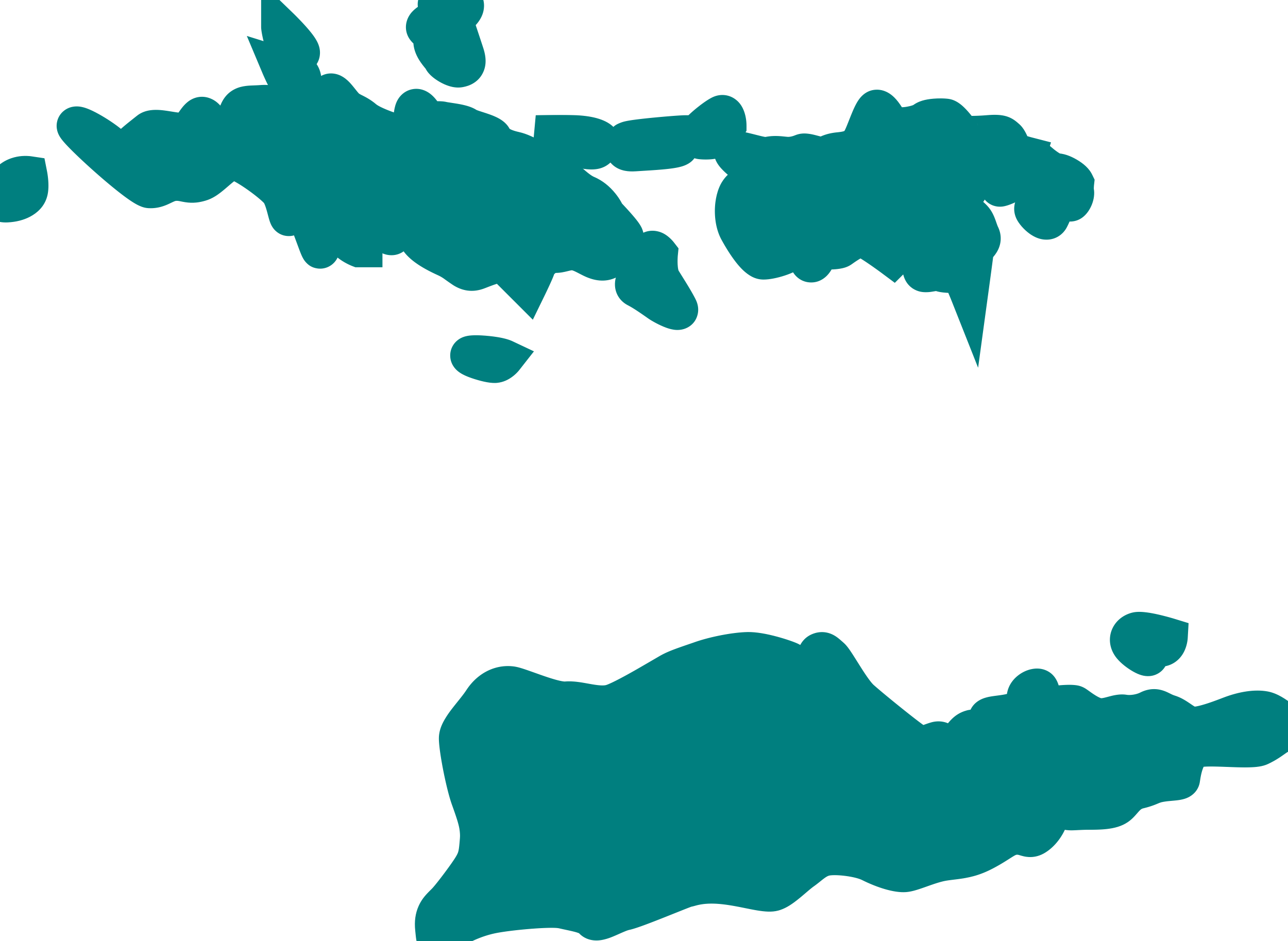 TX
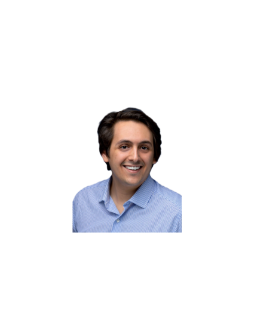 VI
FL
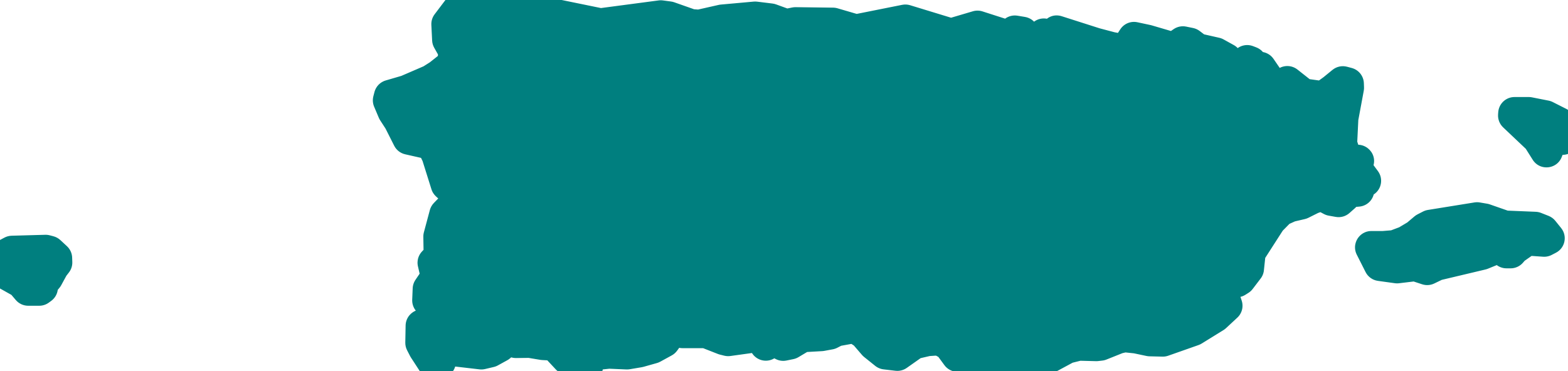 PR
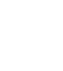 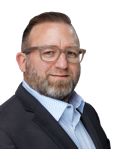 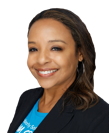 HI
Martin Greenlee
Leah Larson
Leah Larson
Gloria O’Neal
Graham Levitas
360.964.0694
martin.greenlee@neighborlysoftware.com
Schedule a Meeting
404.229.9212
graham.levitas@neighborlysoftware.com
Schedule a Meeting
404.449.5748
gloria.oneal@neighborlysoftware.com
Schedule a Meeting
208.598.6966
leah.larson@neighborlysoftware.com
Schedule a Meeting
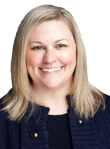